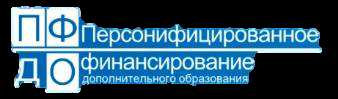 Федеральный  проект «Успех каждого ребенка» Национальный проект «Образование»
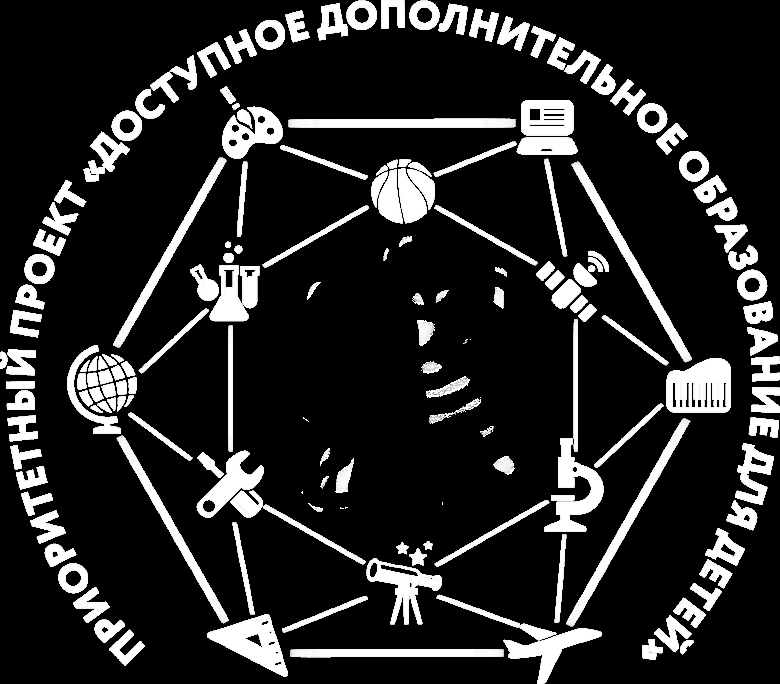 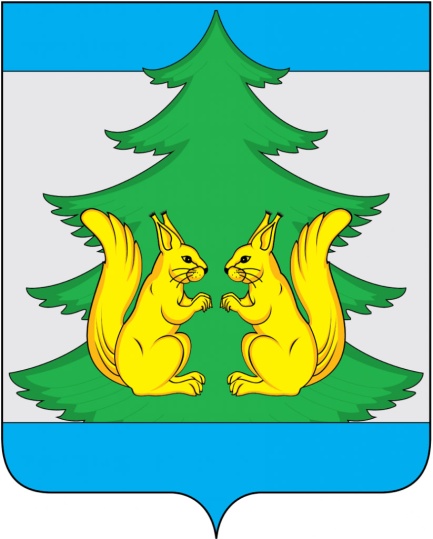 Внедрение персонифицированного финансирования дополнительного образования детей в МО «Ленский муниципальный район»
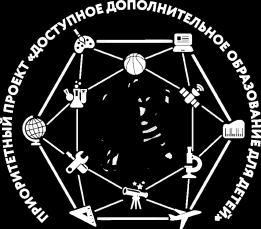 Доступное дополнительное образование детей
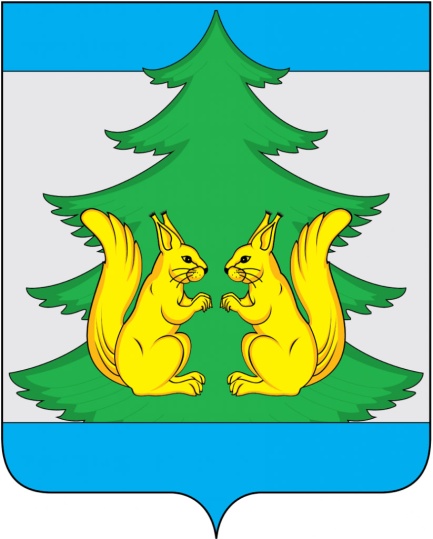 «Главное, у ребёнка, у родителей должен быть выбор: получить дополнительное образование на базе школы, или в муниципальном творческом центре, или в негосударственной образовательной организации, чтобы это было доступно и чтобы с детьми работали по-настоящему хорошо подготовленные специалисты». 
 
(из послания Президента Российской Федерации В.В. Путина Федеральному собранию, 4 декабря 2014 года)
«Правительству Российской Федерации обеспечить увеличение к 2020 году числа детей в возрасте от 5 до 18 лет, обучающихся по дополнительным образовательным программам, в общей численности детей этого возраста до 70 - 75 процентов, предусмотрев, что 50 процентов из них должны обучаться за счет бюджетных ассигнований федерального бюджета». 
 
(из Указа Президента Российской Федерации от 7 мая 2012 года №599)
Разработка нормативно-правовой базы в целях введения именных сертификатов для детей на получение гарантированных бесплатных услуг дополнительного образования, спортивно-досуговых услуг по месту жительства. 
 
(из Указа Президента Российской Федерации от 1 июня 2012 года №761 «Меры, направленные на развитие системы дополнительного образования, инфраструктуры творческого развития и воспитания детей»)
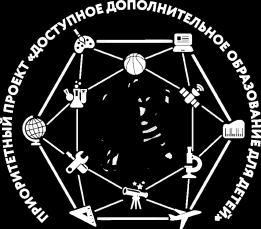 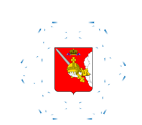 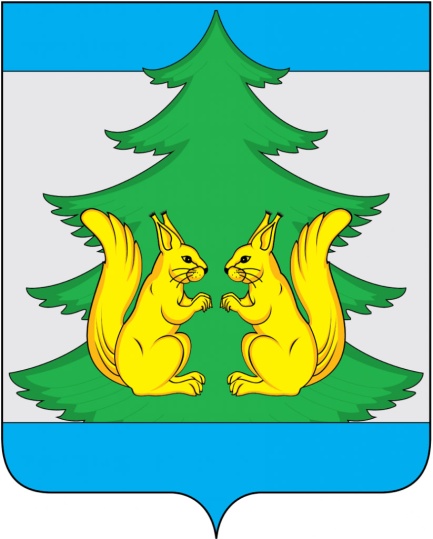 Нормативно-правовое обеспечение внедрения модели
Указ Президента Российской Федерации от 07.05.2012 № 599 «О мерах по реализации государственной политики в области образования и науки»
Федеральный закон РФ 273-ФЗ «Об образовании в Российской Федерации» от 29.12.2012
Концепция развития дополнительного образования детей,  утверждённая распоряжением Правительства Российской Федерации от 04.09.2014 № 1726-р
Указ Президента Российской Федерации от 07.05.2018 № 204 «О национальных целях и стратегических задачах развития Российской Федерации на период до 2024 года»
Приоритетный проект «Доступное дополнительное образование для детей» (протокол заседания Президиума Совета при Президенте Российской Федерации по стратегическому развитию и национальным проектам от 30.11.2016 № 11)
Приказ Министерства просвещения России от 09.11.2018 № 196 «Об утверждении Порядка организации и осуществления образовательной деятельности по дополнительным общеобразовательным программам»
Национальный проект «Образование» (протокол заседания Президиума Совета при Президенте Российской Федерации по стратегическому развитию и национальным проектам от 24.12.2018 № 16)
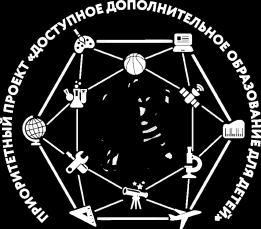 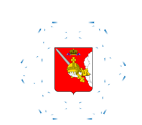 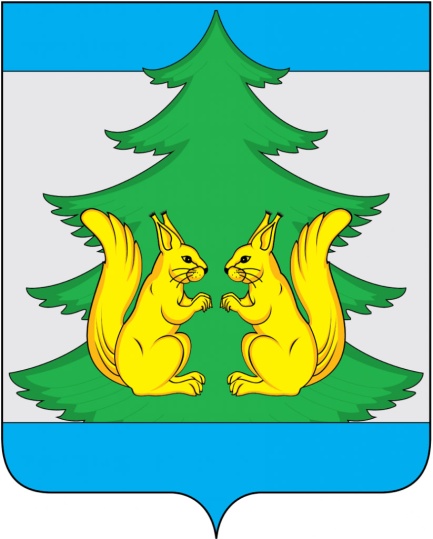 Нормативно-правовое обеспечение внедрения модели
Федеральный проект «Успех каждого ребёнка» (протокол заседания проектного комитета по национальному проекту «Образование» от 07.12.2018 № 3)
Основные требования к внедрению системы персонифицированного финансирования дополнительного образования детей в субъектах Российской Федерации для реализации мероприятий по формированию современных управленческих и организационно-экономических механизмов в системе дополнительного образования детей в рамках государственной
программы Российской Федерации «Развитие образования», направленные письмом Министерства образования и науки Российской Федерации от 03.07.2018 № 09-953 «О направлении информации»
Постановление Правительства Архангельской области от 03.09.2019 № 472-пп О создании государственной информационной  системы Архангельской области «Навигатор дополнительного образования Архангельской области»
Муниципальные программы персонифицированного финансирования дополнительного образования, муниципальные нормативные акты, регламентирующие проведение эксперимента по внедрению ПФДО
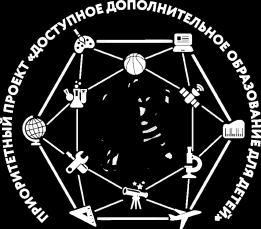 Портал персонифицированного дополнительного образования Архангельской  области
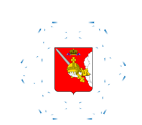 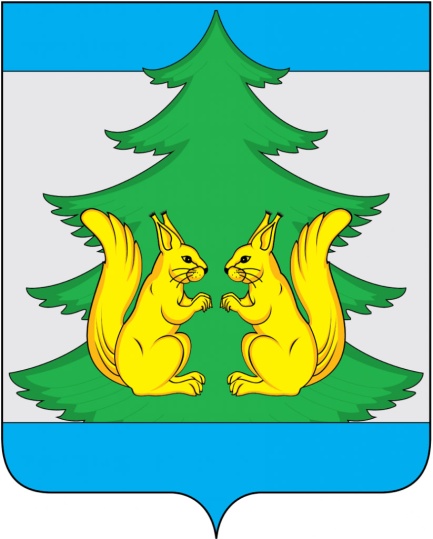 https://dop29.ru/
Навигатор по кружкам, секциям и объединениям, в которых занимаются юные северяне, создан в Архангельской области. Родители, чьи дети посещают детские сады и школы, могут ознакомиться с множеством вариантов развития своего ребенка. Почти 100 учреждений дополнительного образования Поморья представлены на специальном сайте
Помимо профильных учреждений на сайте также размещена информация о школах и гимназиях, которые реализуют программы дополнительного образования своих учеников.- Создание навигатора по сфере дополнительного образования стало возможным благодаря национальному проекту «Образование». На сайте можно узнать не только о различных кружках, детских объединениях и секциях, но и ознакомиться с расписанием занятий, программами, по которым работают педагоги, - рассказала начальник отдела дополнительного образования и воспитания министерства образования и науки Архангельской области Юлия Петруханова.В нашем регионе более 70 процентов детей в возрасте от 5 до 18 лет уже посещают различные объединения. Нацпроект «Образование» позволит повысить этот показатель до 80 процентов к 2024 году. От робототехники и компьютерного моделирования до народных ремесел и туризма - таков спектр направлений, которые существуют в Архангельской области. Сориентироваться в этом многообразии выбора родителям юных северян поможет виртуальный навигатор. Его запуск позволит увеличить число тех, кто нашел себе занятие по интересам. На сегодня более 110 тысяч детей уже занимается в сфере дополнительного образования.О том, что школа должна стать центром координации всех видов образования, говорил в своем послании и губернатор Архангельской области Игорь Орлов. Глава региона отмечал, что занятия творчеством, спортом и другими видами деятельности помогают формировать условия для развития интеллектуального и творческого потенциала детей.
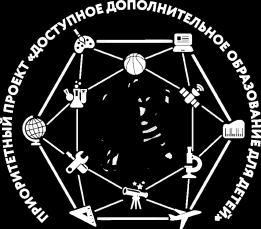 Доступное дополнительное образование детей
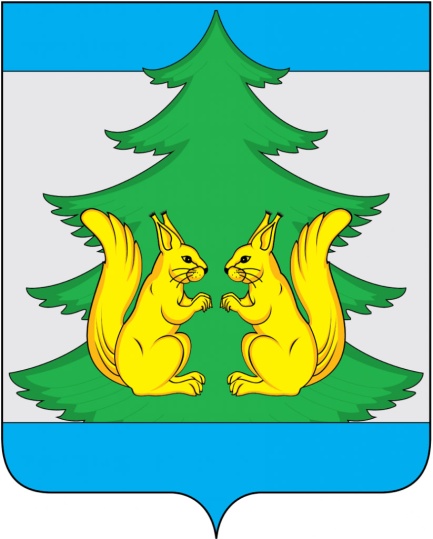 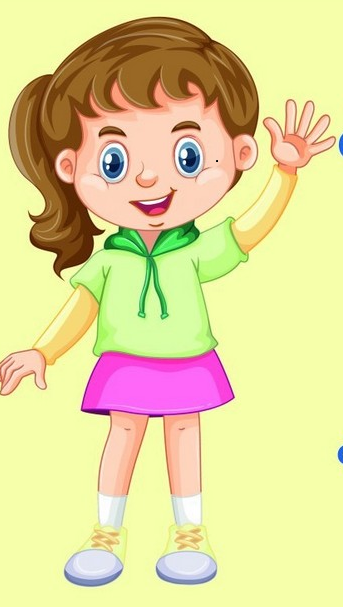 С 1 января 2020 года Ленский район  внедряет  систему персонифицированного финансирования дополнительного образования детей.
 
В соответствии с графиком поэтапного перехода региона на персонифицированное финансирование в 2020  году в МО «Ленский муниципальный район» у детей появятся сертификаты дополнительного образования.
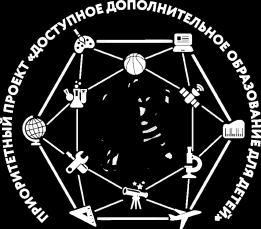 ПЕРЕХОД К СИСТЕМЕ ПЕРСОНИФИЦИРОВАННОГО ФИНАНСИРОВАНИЯ ДОПОЛНИТЕЛЬНОГО ОБРАЗОВАНИЯ
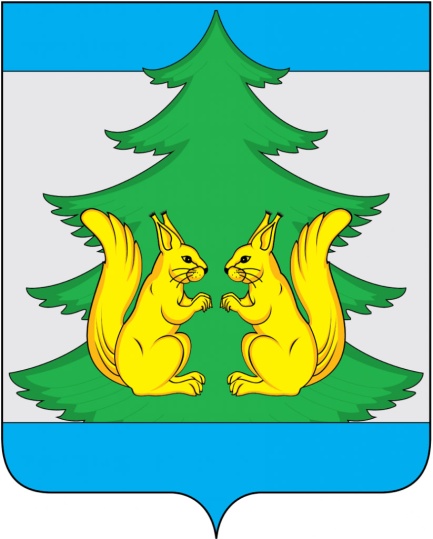 Персонифицированное финансирование предполагает определение и «закрепление» за ребенком денежных средств с последующей их передачей образовательной организации, реализуется принцип «Деньги следуют за ребенком»
Задачи:
развитие конкуренции между поставщиками и увеличение числа поставщиков
развитие вариативности дополнительных общеобразовательных программ
обеспечение прозрачности расходования бюджетных средств и снижение коррупционных рисков
повышение уровня учебной мобильности
повышение реального (а не рассчитанного по числу услуг) охвата детей дополнительным образованием
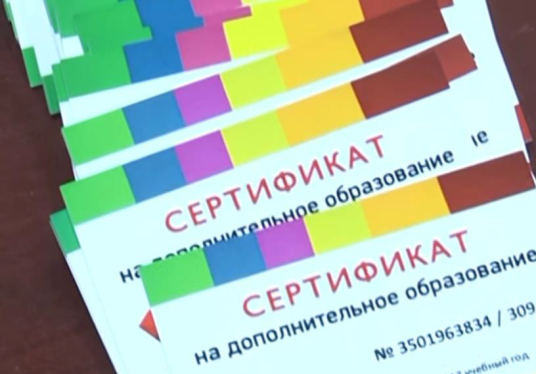 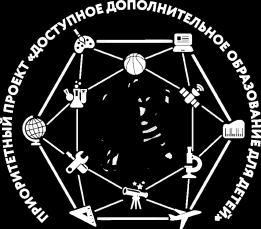 Общая концепция персонифицированного финансирования
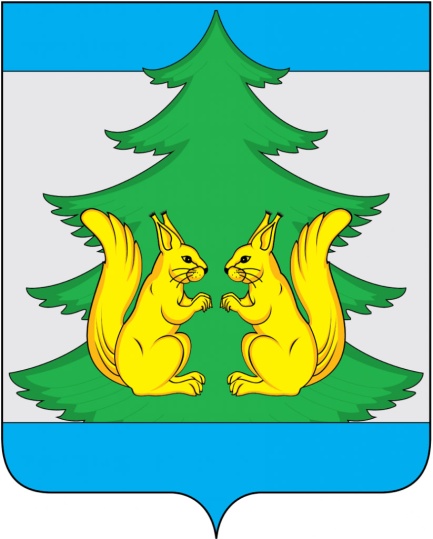 Государственная образовательная организация
муниципальная образовательная организация
Ребенок
Муниципальный
 бюджет
частная организация, осуществляющая образовательную деятельность
Индивидуальный предприниматель
сертифицированные
программы
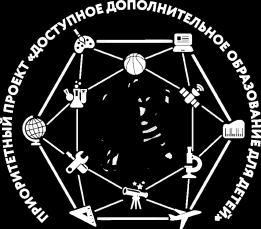 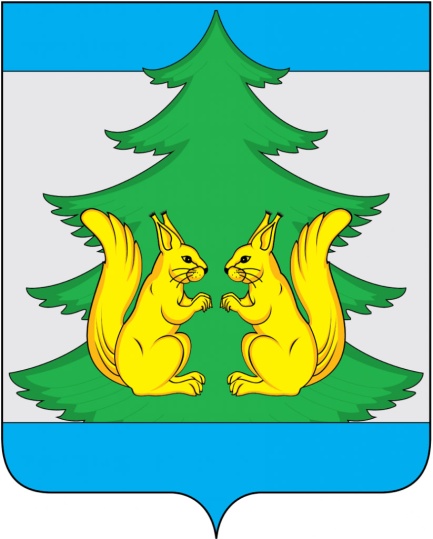 Включение организаций поставщиков в систему персонифицированного финансирования
Наличие у поставщика лицензии на дополнительное образование детей
Регистрация в Реестре поставщиков образовательных услуг
Сертификация общеобразовательных программ в системе персонифицированного финансирования
Заключение соглашения с уполномоченной организацией (СОНКО или подведомственным автономным учреждением)
Установление цен на программы
Подготовка программ к зачислению детей
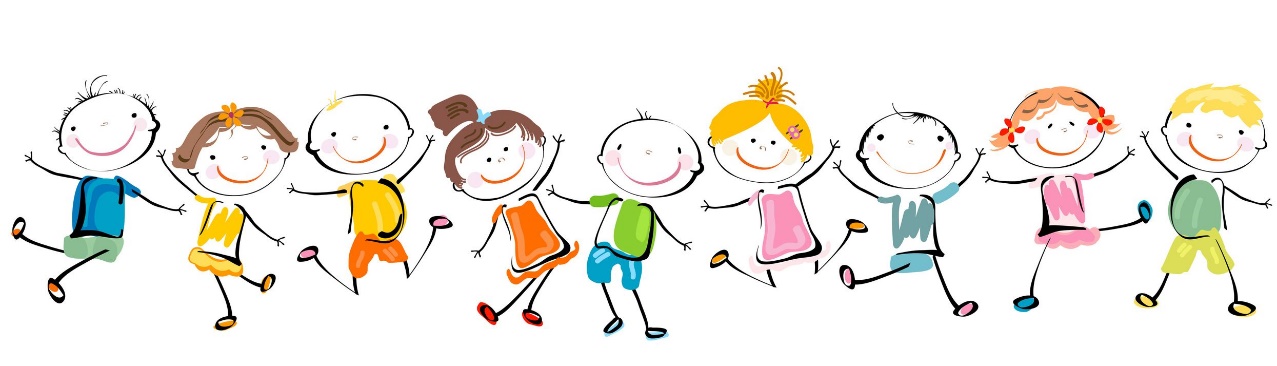 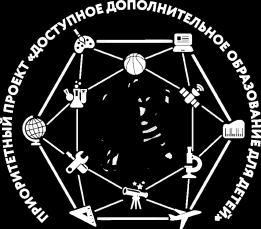 Требования к дополнительным общеобразовательным программам
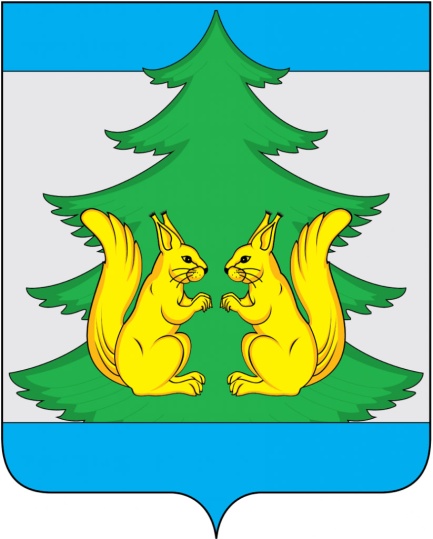 Письмо Минобрнауки РФ от 11.12.2006 N 06-1844
«О Примерных требованиях к программам дополнительного образования детей»
Приказ Минобрнауки РФ от 09 ноября 2018 г. N 196
"Об утверждении Порядка организации и осуществления образовательной деятельности по дополнительным общеобразовательным программам"
Методические рекомендации по проектированию дополнительных общеразвивающих программ (включая разноуровневые программы) (письмо Минобрнауки РФ от 18 ноября 2015 г. N 09-3242)
Правила персонифицированного финансирования дополнительного образования детей в Архангельской области
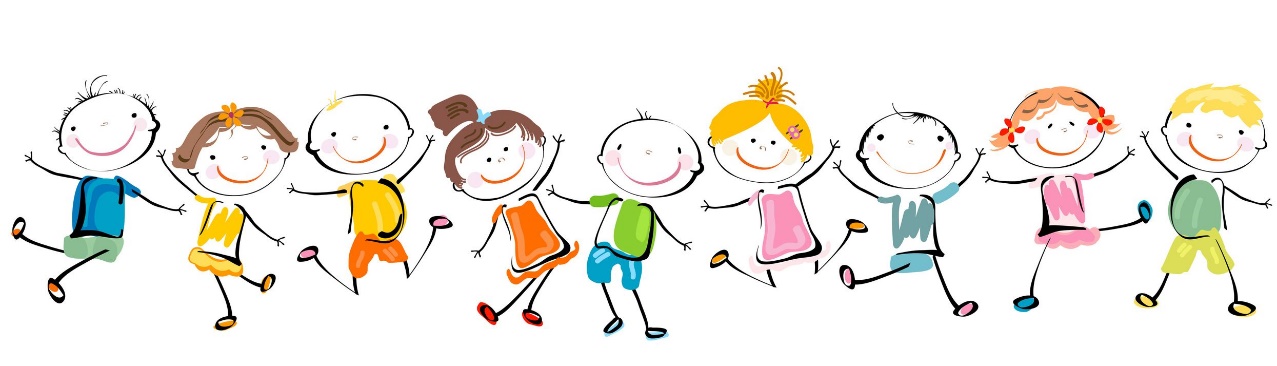 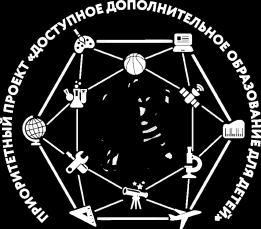 Условия для включения программы в Реестр образовательных программ (п.79 Правил ПФДО)
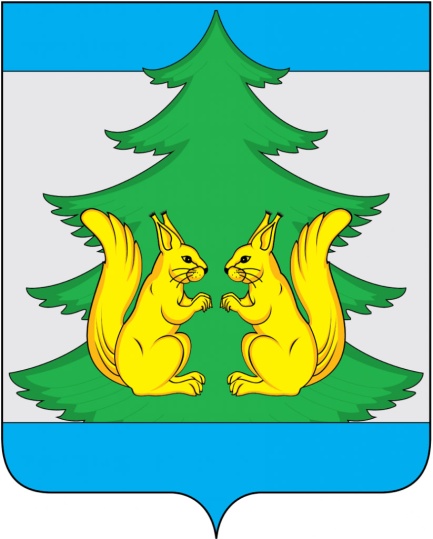 1)	представленная образовательная программа содержит все необходимые компоненты, предусмотренные федеральным законодательством; 
2)	совокупная продолжительность реализации образовательной программы составляет не менее 12 часов;
3)	совокупная продолжительность реализации образовательной программы составляет не более 864 часов;
4)	продолжительность каждого модуля образовательной программы не превышает 216 часов;
5)	минимальное число детей, одновременно находящихся в группе превышает 3-х человек;
6)	максимальное число детей, одновременно находящихся в группе не превышает 30-ти человек;
7)	возрастная группа детей, которые могут быть зачислены на программу, соответствует обозначенным в программе педагогическим задачам;
8)	в рамках реализации образовательной программы предусматривается материально-техническое обеспечение, адекватное направленности и виду образовательной программы;
9)	квалификация педагогического персонала позволяет обеспечить достижение поставленных педагогических задач;
10)	реализация образовательной программы не нацелена на достижение предметных результатов освоения основной образовательной программы начального и(или) основного и(или) среднего общего образования, предусмотренных соответствующими федеральными государственными образовательными стандартами;
11)	достоверность сведений, указанных в уведомлении, подтверждается содержанием приложенной к уведомлению образовательной программы.
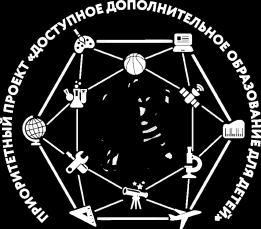 Доступное дополнительное образование детей
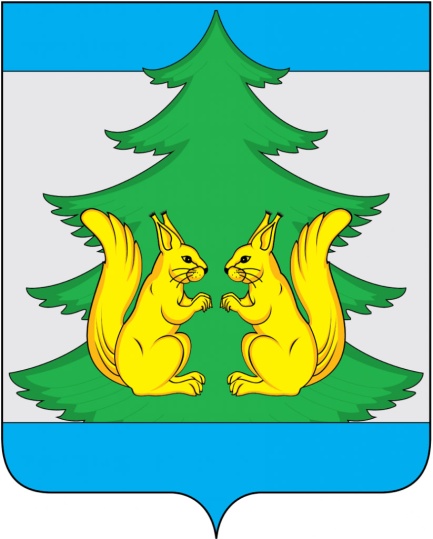 Цитата  (Источник: government.ru)
«В каждом субъекте Федерации будет работать модельный центр дополнительного образования детей, а на федеральном уровне будет создан общедоступный навигатор по дополнительным общеобразовательным программам. С его помощью родители смогут выбрать образовательные программы сообразно стремлениям, уровню подготовки и способностям детей; в том числе и те, кто оказался в трудной жизненной ситуации…»
Навигатор дополнительного образования детей
Это информационный портал, содержащий данные по региональным и муниципальным сегментам образования

Основные задачи:
Формирование индивидуальных образовательных траекторий
Дистанционный выбор программ и электронная запись на интересующую образовательную программу
Систематизация образовательных программ 
Учет и отчетность в рамках дополнительного образования
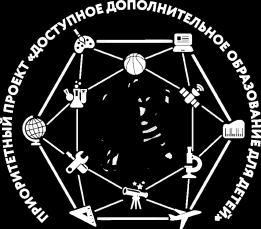 СЕРТИФИКАТ ПЕРСОНИФИЦИРОВАННОГО 
ДОПОЛНИТЕЛЬНОГО ОБРАЗОВАНИЯ
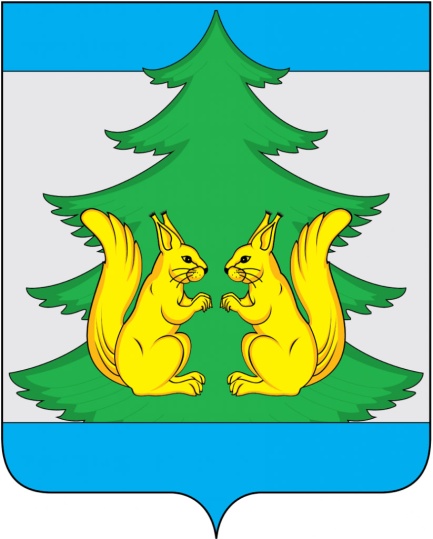 Сертификат учета
СТАТУС СЕРТИФИКАТА
Позволяет вести учет охвата детей дополнительным образованием
СЕРТИФИКАТ ПЕРСОНИФИЦИРОВАННОГО ДОПОЛНИТЕЛЬНОГО ОБРАЗОВАНИЯ 
Реестровая запись в информационной системе
ВЫДАЕТСЯ:
•уполномоченным органом (организаций) один раз,
•детям с 5 до 18 дет,
•по заявлению родителей (законных представителей)
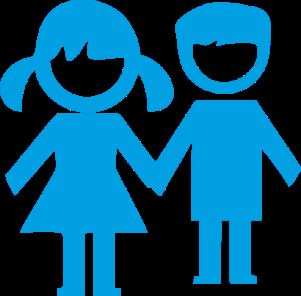 СТАТУС СЕРТИФИКАТА
Используется при выборе сертифицированных программ, переданных на персонифицированное финансирование
Сертификат персонифицированного финансирования
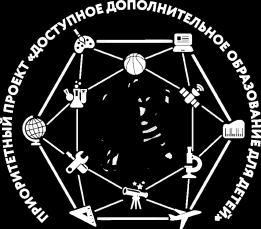 МЕХАНИЗМ
ПЕРСОНИФИЦИРОВАННОГО ФИНАНСИРОВАНИЯ
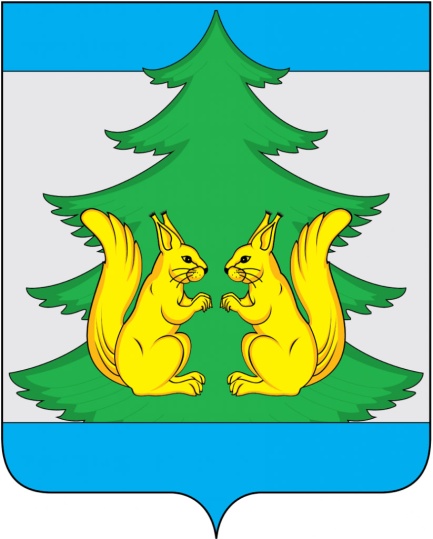 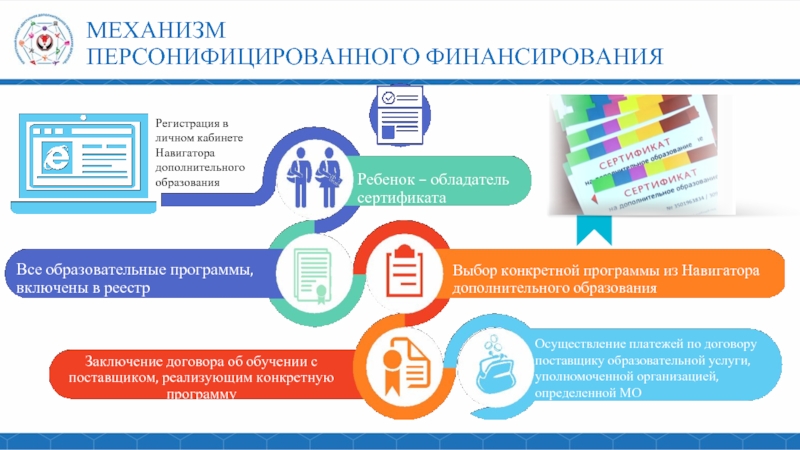 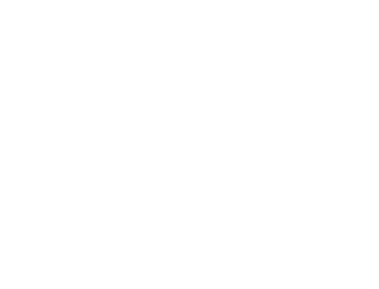